La Préciosité
Par Anaïs Antona 1°A
Plan:
Définition
Histoire
Les salons et les jeux littéraires
Madeleine de Scudéry
Conclusion 
Liens
Définition
La préciosité est un courant littéraire du XVIIème siècle en France. Ce mouvement concerne en générale les femmes de la haute société mais il peut y avoir des hommes. Elles utilisent un langage très soutenu, jouent à des jeux littéraires et artistiques et se retrouvent dans des salons.
Histoire
Henri IV
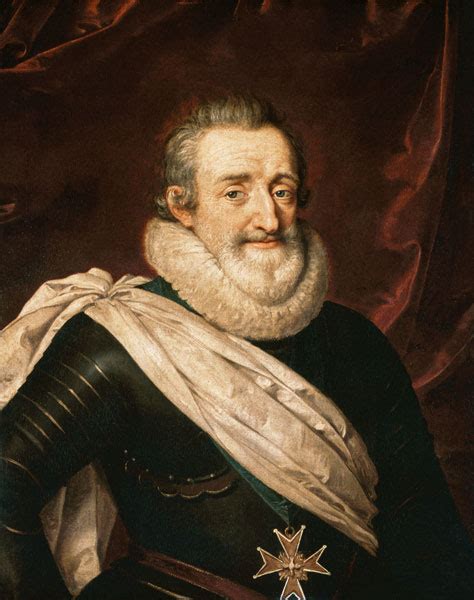 Les salons et les jeux littéraires
Hôtel de Rambouillet                                                Salon des précieuses
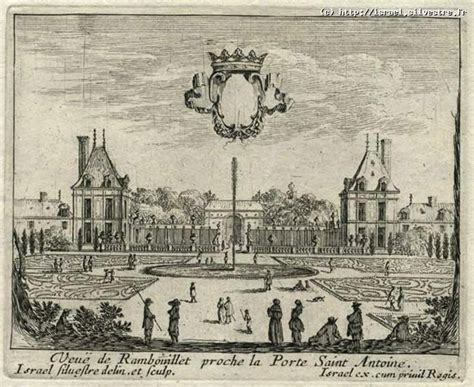 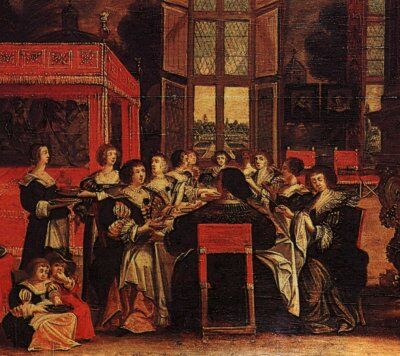 Madeleine de Scudéry
( 1607 – 1701)                   Clélie, Histoire Romaine                            La carte de tendre
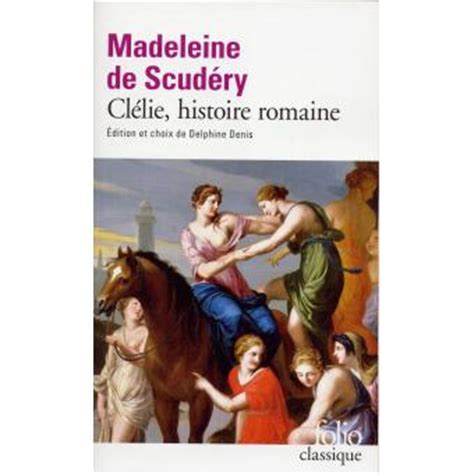 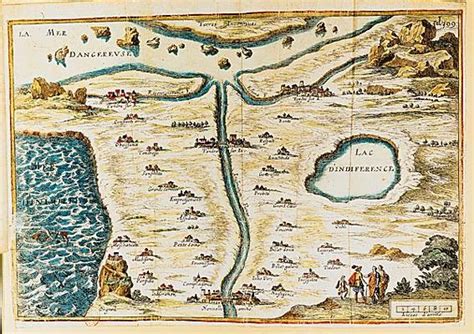 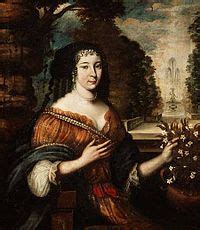 Conclusion
Pour conclure, ce mouvement  permet l’émancipation des femmes dans la société. Il montre que les femmes sont indépendantes, cultivées et raffinées. La préciosité est précurseur du mouvement féministe.
Liens
https://www.lettres-et-arts.net/histoire-litteraire-17-18eme/preciosite+135
http://www.maremurex.net/preciosite.html
https://www.espacefrancais.com/madeleine-de-scudery/